מהו הט"ו בשבט שלנו?
רקע  
ראיתם כבר שקדיות פורחות בצידי הדרכים? את השדות הזרועים המחכים ללבלוב? תקופה זו היא תקופה בה יכול החקלאי מעט להאט, לאחר שסיים לקצור את התבואה ואף לזרוע את השדה וכעת הוא מחכה ללבלוב היבול החדש ולפריחת העצים. זהו זמן נפלא לחשבון, גם חישוב תרומה ומעשר מהיבול של השנה שעברה ואולי אף חשבון נפש. ט"ו בשבט נזכר לראשונה כראש השנה לאילן במשנה, כאחד מארבעה תאריכים הקובעים מתי מתחילה השנה: "אַרְבָּעָה רָאשֵׁי שָׁנִים הֵם...בּאֶחָד בִּשְׁבָט, רֹאשׁ הַשָּׁנָה לָאִילָן, כְּדִבְרֵי בֵית שַׁמַּאי. בֵּית הִלֵּל אוֹמְרִים, בַּחֲמִשָּׁה עָשָׂר בּוֹ." (מסכת ראש השנה, א, א).
לאורך השנים נוספו לחג מנהגים ומשמעויות נוספות אשר חיברו את האדם עם הטבע סביבו. אנו ננסה לעמוד על המשמעויות השונות הללו ולעשות גם אנו חשבון נפש לגבי הט"ו בשבט שלנו.
ג. זעקת האילנות 

תרבות ימינו שכחה את סוד "היום לעשותם ומחר לקבל שכרן", היא מבוססת על משולש מסוכן: אני, כאן ועכשיו. ט"ו בשבט מציין את המאבק כנגד משולש זה. הוא יום האחריות האקולוגית, המוציאה אותנו מהמעגל של האני והכאן. הוא גם יום האחריות לדורות העתידיים, המנוגד ל'עכשיו'. ט"ו בשבט מסמל את העובדה שהעולם חייב להשתנות, והמוסר חייב לשלוט בו. והמוסר כולל את חובותינו לאילנות, שהוא חוב לדורות העתידיים. אם בארזים תיפול שלהבת, אנו ניהפך לאזובי קיר מסכנים. ט"ו בשבט מצווה עלינו לשמוע את זעקת האילנות ולהצילם. האדם מבין את איומי האש הזדונית של מציתי היערות. אולם הוא אינו מבין את הסכנות הנובעות מה"קידמה", מהאש הנשלחת ביערות הטרופיים הרחוקים, על ידי יזמים חקלאיים ותעשייתיים. עלינו לעזור ולהציל את היערות הטרופיים, אך "אילנות עירך קודמים". עלינו להציל את הריאות הירוקות של הערים, פן יעלה עליהם הכורת של גרזני הנדל"ן..."
כותב פרופ' שלום רוזנברג 'זעקת האילנות', טו בשבט תשס'ט (מתוך אתר כיפה)
ב. שינוי היחס

"באים אנחנו אל ארצנו להיקלט בקרקענו הטבעי, שנעקרנו מתוכו. לינוק בשרשינו מן המזון אשר באדמה ולשאוף בעלינו מן המזון אשר ברוח... אנחנו, שנעקרנו משרשנו, מוכרחים להכיר את הקרקע ולהכשיר את הקרקע, שאנחנו באים להיקלט בו, לדעת ולהבין את תנאי האקלים, שאנחנו באים לצמוח ולפרוח בו... אנחנו, הקרועים מהטבע, אנחנו, ששכחנו כבר את טעמם של חיים טבעיים, – אנחנו מוכרחים, אם חפצי חיים אנחנו, לבקש יחס חדש אל הטבע, להתחיל חשבון חדש עמו......כמה, למשל, מאתנו התקרבו צעד חשוב אל הטבע, אל הארץ ואל העם אשר עליה? כמה מאתנו יש להם יחס חשוב (מלבד היחס של בעל משק או של פועל) אל השדה, שאנחנו עובדים, אל הצמח, שאנחנו מצמיחים, ואל הצמח בכלל, אל כל הטבע, המשגיח עלינו בפנינו והמשתתף עמנו בעבודתנו שלא בפנינו, אל הבהמות, שאנחנו מעבידים, ואל החי אשר סביבותינו בכלל?"...


'עבודתנו מעתה' (1919), מובא מתוך- א"ד גורדון (1957), האומה והעבודה.
א. סדר ט"ו בשבט מסורתי

ב'ספר חמדת הימים', שהודפס בקושטא וכנראה שנכתב בצפת, אנחנו מוצאים לראשונה שמקובלי צפת חיברו 'סדר' מיוחד לט"ו בשבט: מחבר הספר מביא עולם שלם של תיקונים שנעשים תוך כדי אכילת פירות ושתית ארבע כוסות וזאת על מנת לתקן את שלושת העולמות: עולם הבריאה, עולם היצירה ועולם העשייה. אכילה מפירות האילן מקבילה לתיקון האדם והתקדמותו בעולמות רוחניים, ומטרתה 'להשפיע את שפע האילן הקדוש – עץ החיים'. סדר זה של החג נדפס גם בספר נפרד וזכה לתפוצה רחבה בקרב קהילות ישראל. 

"יהי רצון מלפניך ה' אלוהינו ואלוהי אבותינו, שבכוח סגולת אכילת הפירות יתמלאו האילנות מעוז שפע הודם, לשוב שנית ולהגדילם ולהצמיחם מראשית השנה ועד אחרית השנה, לטובה ולברכה, לחיים טובים ולשלום". (מתוך: סדר המקובלים בצפת) 


סדר ט"ו בשבט, ארי אלון, יה בשבט, הוצאת 'בינה', תשנ"ט 1999
שאלות לעיון והעמקה:
א. סדר ט"ו בשבט מסורתי
1. סדר ט"ו בשבט על פי המקובלים עוסק בחיבור בין שלושה עולמות,  איך הייתם מסבירים את שלושת העולמות במילים שלכם? מה תפקידה של הברכה בקשר בין שלושת העולמות הללו?
ב. עבודתנו מעתה 
2. "...אם חפצי חיים אנו..." - מדוע מתנה גורדון את החיים ביצירת יחס חדש אל הטבע? מהו אותו יחס חדש עליו מדבר גורדון?
ג. 'זעקת האילנות' פרופ'  שלום רוזנברג 
3. פרופ' רוזנברג מבקר את האדם כי חי במשולש המסוכן, אילו השלכות יש לחיים כאלו על הטבע וכפועל יוצא גם על האדם?
4. מהם העקרונות שנשארו עם החג לאורך הדורות?
5. מהו ההקשר שעלינו להעניק לחג בדורנו ואיזו אחריות נובעת ממנו?
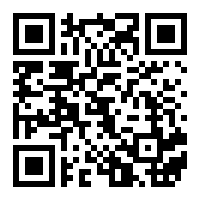 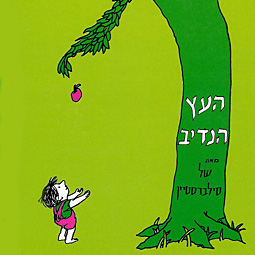 שירת העשבים
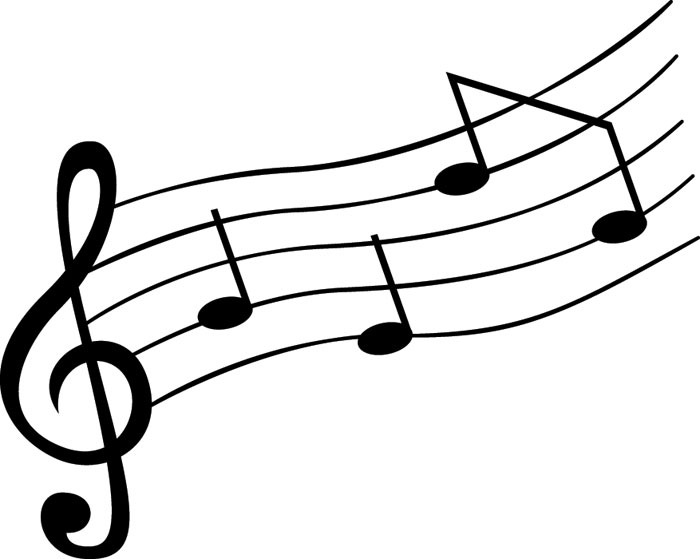 מידע למדריך/ה
הנחיות למדריכ/ה 
שאלת השיעור: לאורך השנים נקשרו לט"ו בשבט שלל מנהגים הקשורים באדמה וטבע, בין אם 
\
ארבע ראשי שנה- תרבות חקלאית, לוח שנה חקלאי וכעת הזמן של המנוחה בין הזיעה לקציר, חורף, זמן התכנסות. כל דור הוסיף מידות לחג הזה (ימב סדר המדבר על בריאה והגשמה,  חלוצים ייטוב הארץ פרי הארץ )והשאלה: מהו הטו בשבט שלנו?מקורות:1.שמדבר על סדר טו בשבט2. החג כח של החלוצים3.חיבור לאדמה/ריחוק מהאדמה/מה השומר עושים/תיש פארצקולצר


חג של התורה שבל פה והוא אמור להשתנות כל הזמן
יותר מתאים פארמה קאלצ'ר- הקשר לאדמה יום של קיימות וחיבור לאדמה יום ללא פלאפונים אולי לכתוב קטע מקורי של חבורת הכותבים של מה 

לחפש טו בשבט היום
מדברי שומר כפר החורש

אור לט"ו בשבט מתכנסים בבית המדרש או בבית אחד החכמים או הנכבדים... הנרות דולקים, השולחנות מכוסים במפות לבנות, עטורים בענפי הדסים, פרחים וצמחים, ומבושמים במי ורדים. ועל השולחנות - כדי יין משני סוגים: יין אדום ויין לבן. לאחר לימוד תורה מוזגים כוס ראשונה של ארבע כוסות מיין שכולו לבן. מביאים לפני המסובים חיטה (עוגות), זית, תמרים וענבים. מברכים על הפרי ועל היין ונהנים… לאחר מכן מוזגים כוס שנייה של ארבע כוסות – קצת מן היין האדום ורוב הכוס מן היין הלבן. מביאים לפני המסובים תאנה, רימון, אתרוג ותפוח… מוזגים כוס שלישית – חציה יין לבן וחציה יין אדום. מביאים אגוזים, שקדים, חרובים ואגסים. המסובים לומדים תורה, ואחר כך מרימים את הכוס השלישית ושותים לשנה טובה, שנת ברכה, פרי ותנובה. לבסוף מוזגים כוס רביעית – יין אדום מעורב במעט יין לבן. 


כותב פרופ' שלום רוזנברג: תרבות ימינו שכחה את סוד "היום לעשותם ומחר לקבל שכרן", היא מבוססת על משולש מסוכן: אני, כאן ועכשיו. ט"ו בשבט מציין את המאבק כנגד משולש זה. הוא יום האחריות האקולוגית, המוציאה אותנו מהמעגל של האני והכאן. הוא גם יום האחריות לדורות העתידיים, המנוגד ל'עכשיו'. במסורת היהודית מייצג העץ היבט נוסף. בגן העדן נטע הקב"ה "כָּ ל עֵ ץ נֶחְ מָ ד לְ מַ רְ אֶ ה וְטוֹב לְ מַ אֲכָ ל". האילן הוא שריד גן העדן המצוי איתנו עד היום. דבר זה מתקשר אל פירושו המופלא של הראי"ה קוק (עולת ראיה עמ' רי) על הפסוק " אָז יְ רַנְּ נוּ עֲצֵ י הַ יָּעַ ר מִ לִּ פְ נֵי ה' כִּ י בָ א לִ שְׁ פּוֹט אֶ ת הָ אָרֶץ" (דברי הימים א פרק טז, לג). לפי הראי"ה קוק, ביער "בעת אשר העולם מלא תוהו", מתגלה "אי הצדק שבעולם החי". היער "מלא טורפים, אשר החזק רומס את החלש ממנו". העצים הם עדים לחוקי הג'ונגל, לעוול ולאכזריות הקיימים בטבע, ולפיכך העצים "הרי הם כמתאבלים על גורל הוויתם", הווית היער. הם מרגישים שהם שותפים לפשעים אלה, כאילו הם "מוכנים לסוכך על עולם מלא רשע ושוד". זאת הסיבה שהם מצפים לגאולה, אָז יְ רַנְּ נוּ - כִּ י בָ א לִ שְׁ פּוֹט אֶ ת הָ אָרֶץ. ט"ו בשבט מסמל את העובדה שהעולם חייב להשתנות, והמוסר חייב לשלוט בו. והמוסר כולל את חובותינו לאילנות, שהוא חוב לדורות העתידיים. אם בארזים תיפול שלהבת, אנו ניהפך לאזובי קיר מסכנים. ט"ו בשבט מצווה עלינו לשמוע את זעקת האילנות ולהצילם. האדם מבין את איומי האש הזדונית של מציתי היערות. אולם הוא אינו מבין את הסכנות הנובעות מה"קידמה", מהאש הנשלחת ביערות הטרופיים הרחוקים, על ידי יזמים חקלאיים ותעשיתיים. עלינו לעזור ולהציל את היערות הטרופיים, אך "אילנות עירך קודמים". עלינו להציל את הריאות הירוקות של הערים, פן יעלה עליהם הכורת של גרזני הנדל"ן. ויער ירושלים היא דוגמה בולטת לכך. אָז, לעתיד לבוא, העצים יְ רַנְּ נוּ. היום הם בוכים, מפחד להבות האש, ומפחד הגרזן העלול לשבור את הארזים, וזועקים: הצילו! (שלום רוזנברג, 'זעקת האילנות', טו בשבט תשס'ט)


מחבר/מראה מקום: עזריה אלון
"שמירת הטבע זה לא בגלל בעיה של הטבע. מזמן שהעולם קיים, 99.9% מהיצורים שהיו כאן כבר נכחדו. הטבע לא בוכה עליהם. מה שאנחנו עושים זה לא למען הטבע אלא למען האדם. אם אני יוצא מהבית ורואה צבי רץ או חוגלה עם אפרוחים, אז אני רוצה שגם הבנים, הנכדים והנינים שלי יזכו לראות את זה ולא יצטרכו בשביל זה ללכת לאיזה גן חיות או לאיזה מוזיאון, לראות משהו שמור בפורמלין, או לאיזה ספר בו כל זה מצויר. אני טוען שכל מה שיש לנו בתרבות העברית, השפה, התנ"ך, ההיסטוריה שלנו בארץ, כולם קשורים בנוף ובטבע. אם אתה פוגע בטבע, אתה פוגע בכל התרבות האנושית. אם אתה פוגע בטבע בארץ, אתה פוגע בכל התרבות שלנו כעם וכמדינה."


בהשתלמויות מורים מזדמנות, אני פותח בבקשה מהנוכחים לספר על מקומות בארץ שהיו מרכזיים בעיצוב זהותם. רוב הנשאלים מציינים נוף ילדות: הנדנדה על העץ בחצר של סבא וסבתא, הוואדי מאחורי הבית, המדורות בלילה ביער או בדיונות, עם החברים. כשהם נשאלים אם ביקרו באותם מקומות במשך השנים, רובם עונים, לפעמים בבכי, שהמקומות האלה נעלמו תחת כבישים ושכונות וקניונים. לא רק הנוף נעלם, אלא חלק מהשורשים, והזיכרונות והזהות נמוגו יחד אתם. לפעמים, בתוך המצוקה האישית של מחנך ומחנכת, בין תחושת האובדן לבין הרצון להשפיע על העתיד, נולד החינוך הסביבתי. (אילון שוורץ, 'לחנך את דור המבול', פנים 21 ,קיץ 2002(
דברי ראש הממשלה הראשון, דוד בן גוריון, בנאום בכנסת ב-1962: "עץ בן 70 שנכרת – לא יוכל לבוא במקומו שום מבנה מועיל חדש. אין תמורה לעץ עתיק. המשמיד עץ כזה עוקר שורשי אדם. אין שום בניין או חשמל חשוב יותר מעץ איקליפטוס עבות, שקמה ישנה, חורש אלונים. הם שורשי האדם. בניין תוכל להקים כאן או שם – ולעץ בן 100 אין תמורה. אין זו רק ונדליות אלא ערעור העתיד. ובאיזו קלות עוקרים אצלנו. תמיד נמצא שעצים מפריעים למישהו או למשהו, לקו הישר של המדרכה או לחוטי החשמל או לאיזו כיכר קטנה שמישהו יזם בדמיונו קצר הכנפיים…"

 אתר כיפה - 31434=id?asp.show/jew/il.co.kipa.www://http(
הרב עדין אבן ישראל (שטיינזלץ), 'האדם עץ השדה'

אחד ממקורות הסבל הבסיסיים של האדם המודרני הוא חוסר ההשתייכות החברתית. הבדידות האישית שמרגישים רבים, והרגשת הניכור הכללית של בני האדם בזמן הזה, הן ביטויים לכך שהאדם הפסיק להיות 'נטוע באדמה'. כיום, רוב ההשתייכויות החברתיות הקיימות אינן מהותיות אלא פרקטיות בלבד. אנשים מתאגדים בקבוצות כדי לשמור על אינטרסים משותפים, אבל זהו שיוך כמעט מקצועי; הם אינם מרגישים שכאן הוא ביתם, שיש מקום שבו הם שתולים. זוהי יחידה שאורגנה במקרה, כדי לבנות הגנה והתקפה הדדיים ותו לא. אנשים רבים הם מעין נוודים, שבמקרה הזדמנו למקום מסוים, אך אין דבר מהותי אשר קושר אותם אליו. הם אינם חשים יחס מיוחד כלפי מקומם, ולכן הם נעקרים בקלות משם. מבחינה מסוימת דמותו של האדם המודרני מזכירה צמחי נוי פלסטיים, המסוגלים לפרוח מבלי להזדקק לאדמה, מפני שהם אינם חיים כלל. מציאות זו נובעת מן השאיפה לאידיאל החופש של הפרט, הרוצה לנתק את עצמו מכל חברה שהיא; האדם הפרטי מנסה להפוך את עצמו לתמצית וליסוד של המציאות כולה. העמידה על הזכות להיות אינדיבידואליסט בלתי תלוי, מאפשרת להסתדר בכל מקום באותה המידה, מפני שממילא אין הוא שייך באמת לאף אחד מהם. היחס במקרא לאדם כזה הוא ברור. אם מחד ניתן למצוא ביטויים כמו "צדיק כתמר יפרח, כארז בלבנון ישגה"  או "והיה כעץ שתול על פלגי מים", הרי שהאדם התלוש מתואר "כגלגל, כקש לפני רוח" , שפירושו: כמו שיח יבש שנעקר, והרוח מגלגלת אותו ממקום למקום. אדם שחייו אינם בנויים על יסוד קבוע, ממילא מרגיש שכל סוג של התקשרות ומחויבות הן לגביו כבלים, מאסר ומחנק. אדם כזה בעצם בחר לחיות כעץ כרות.

או 
תני [=למד] רבי שמעון בן יוחאי: משל לבני אדם שהיו נתונין בספינה ונטל אחד מהן מקדח והתחיל קודח תחתיו. אמרו לו חבריו: למה אתה עושה כן? אמר להן: מה איכפת לכם, לא תחתי אני קודח? אמרו לו: מפני שאתה מציף עלינו את הספינה.
ויקרא רבה, פרשה ד, ו

או
שִׁיר/ יוֹנָה ווֹלָך
בְּנָקִיק נִסְתָּר בְּצוּקִים
אַיָּלָה שׁוֹתָה מַיִם
מַה לִי וְלָהּ
אֶלָּא צוּקֵי לִבִּי
אֶלָּא מַעְיָן חַיֵּי
אֶלָּא נִסְתָּר
אַיָּלָה
מַה לִי וְלָהּ
אֶלָּא אַהֲבָתִי